Františka Plamínková
Vypracovaly: Alžběta Suchánková a Ráchel Žejšková
Františka
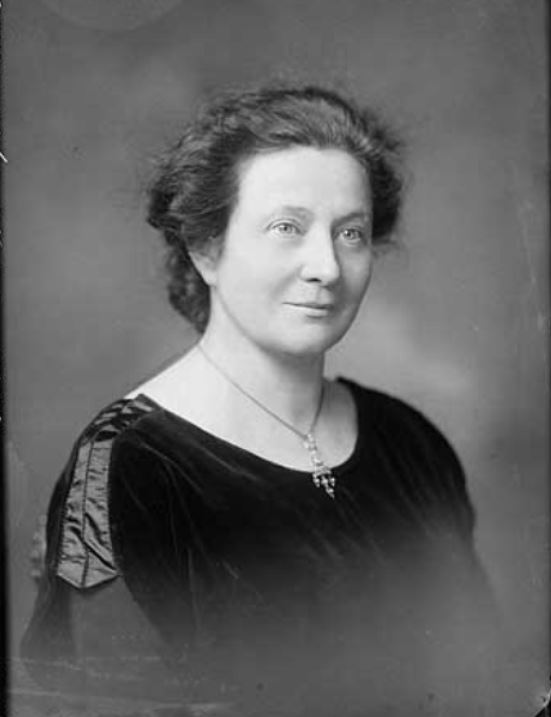 Základní informace
Narodila se 5. února 1875

Úmrtí 30. června 1942

Otec vlastnil podnik

Spisovatelka, novinářka, politička, učitelka, sufražetka
Osobní život
Františka měla dvě sestry

Jako mladá chodila do tanečních

Stala se učitelkou

Nikdy se nevdala
Mládí
Nastoupila na obecnou, měšťanskou školu a Ústav pro vzdělání učitelek v Praze

Odmaturovala s vyznamenáním

První zaměstnání bylo učitelství

Stýkala se s rodinou Masarykových

1879 – účast na 1. sjezdu československých žen
Činnost
1903 – členka Spolku českých učitelek
             - stala se zakladatelkou Ženského klubu českého

1905 -   zakladatelka Výboru pro volební právo žen

1907 – volební řád do Sněmovny království českého(1861) nevylučuje ženy z akt. a pas.          	volebního práva

1908 – mezinárodní kongres v Amsterdamu(volební právo žen)
            - přivedla české ženské hnutí na mezinárodní platformu
            - definitivně jmenována učitelkou
            - spolupracovala a cestovala s Albínou Honzákovou
   1908,1909,1912 – usilovala o zvolení ženy za poslankyni
1919 – zrušen celibát učitelek

1923 – založila Ženskou národní radu a byla její předsedkyní až do roku 1942

1926 – Mezinárodní aliance pro volební žen 

1930 – Open Door International

1931 – Mezinárodní federace výdělečně činných žen
Politika
1914 – začíná první světová válka
            - muži odcházejí na frontu

Františka v roce 1918 vstoupila do České strany národně sociální ve které byla až do roku 1938

29. února 1920 byla vydána Ústava československého národa
        - mohou volit všichni bez rozdílu pohlaví
Dopis pro Hitlera 1937
Pane kancléři,v řadě nesprávností, jež jste vyslovil ve své pondělní řeči a jež jsou vysvětlitelné jen historickými a národopisnými omyly, dotkl jste se těžkou urážkou našeho prezidenta doktora Beneše. I tato urážka snad je vysvětlitelnou nedostatkem informací, jimž podléhá diktátor, jehož okolí ho informuje toliko o věcech, které jsou ve směru jeho přání. Proto píši.Letadlem jsem navštívila 13. až 15. května jižní Francii a tam, nikoli v Československé republice, jsem tiskem a hlasem lidu přesvědčována, že německá armáda se pohybuje k hranicím Československé republiky. Jak lze tedy říci, že to byl výmysl prezidenta doktora Beneše? Jako poctivá demokratka považuji za svoji lidskou povinnost vám, pane kancléři, napsat tato slova s pevnou vírou, že i proti vojenské přesile pravda zvítězí.
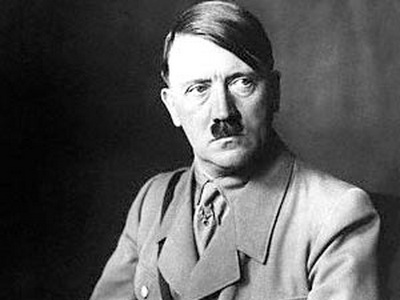 Konec života
V roce 1939 byla zatčena a vězněna několik týdnů

Poté se snažila pokračovat ve své činnosti, což bylo odvážné, protože ji gestapo stále sledovalo

V době druhého stanného práva vyhlášeného po atentátu byla Františka znovu zatčena

Několik dní byla v Terezíně a poté 30.června bez soudu popravena na Kobyliské střelnici

Ve věku 67 let
Zdroje
https://www.ceskatelevize.cz/porady/11787255937-zapomenuta-frantiska-plaminkova/21856226689/
https://dvojka.rozhlas.cz/zivotni-lasku-obetovala-boji-za-prava-zen-zemrela-na-popravisti-osudove-zeny-8163629
https://cs.wikipedia.org/wiki/Franti%C5%A1ka_Plam%C3%ADnkov%C3%A1
Zdroje obrázků
https://upload.wikimedia.org/wikipedia/commons/8/8b/Franti%C5%A1ka_Plam%C3%ADnkov%C3%A1_1921.jpg
http://www.femistory.cz/wp-content/uploads/2015/04/Foto-Horak-mladi.jpg
DĚKUJEME ZA POZORNOST